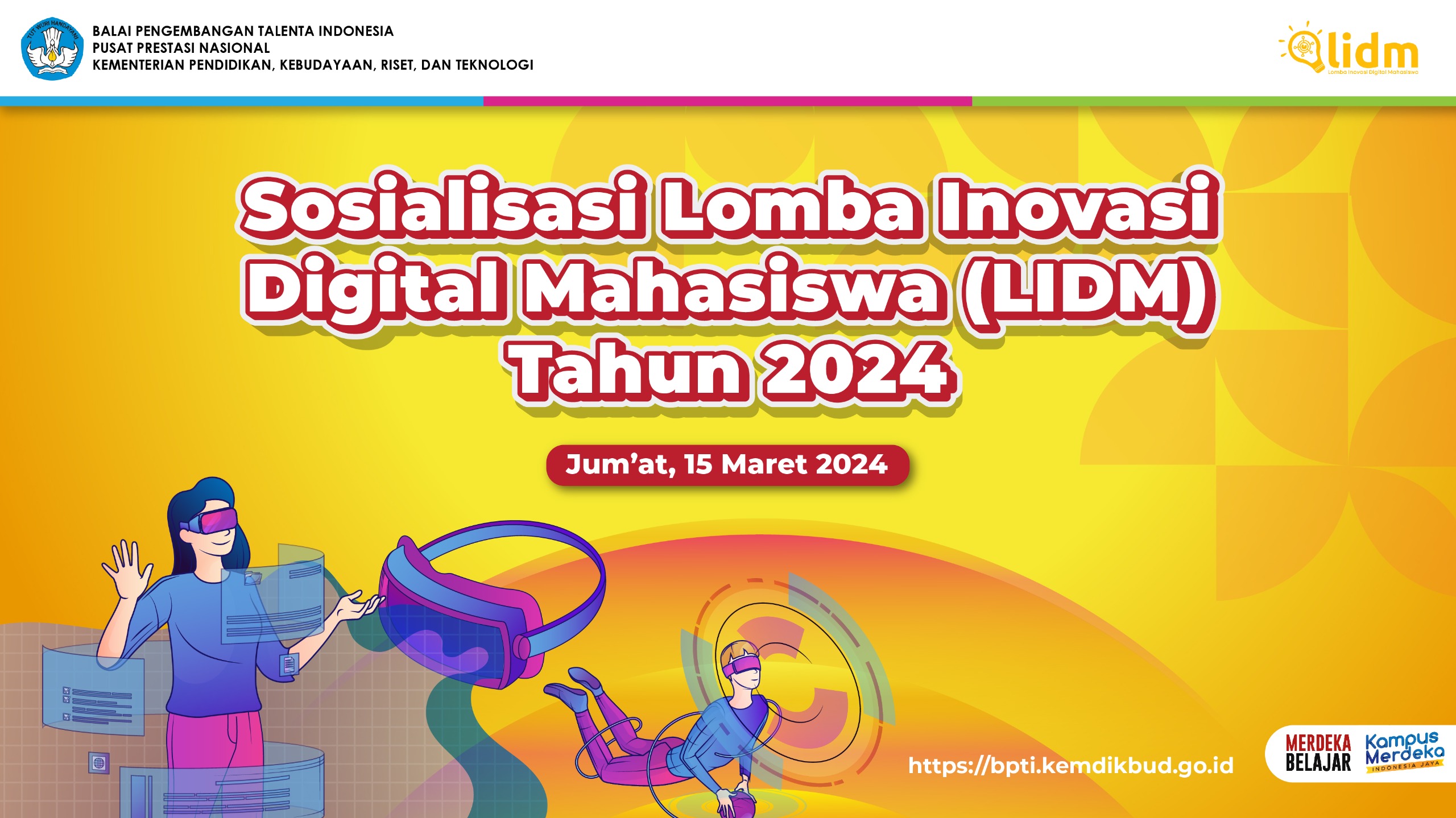 Divisi : Video Digital Pendidikan
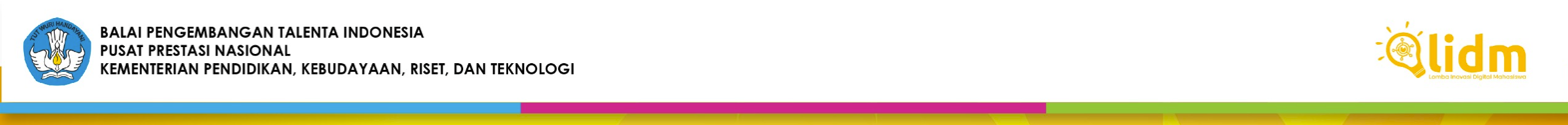 DIVISI
Video Digital
Pendidikan
Dadi Mulyadi
Antonius Edi Widiargo
Singgih Arie Prasetyo
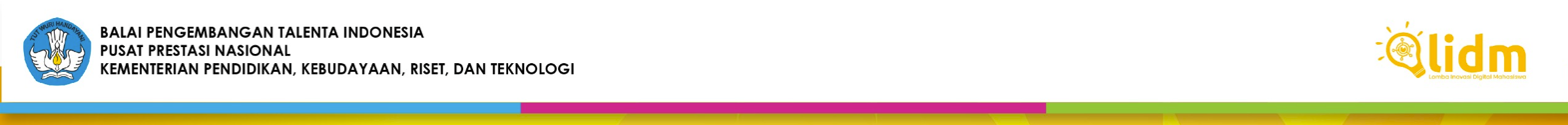 Diarahkan sebagai media/sarana pendidikan bagi masyarakat dalam mendukung pemecahan masalah-masalah terkini yang dipecahkan melalui pendekatan pendidikan.
Pendidikan untuk Pembangunan Berkelanjutan (ESD) untuk mencapai Tujuan Pembangunan Berkelanjutan (SDGs);  
Pemecahan masalah terkait isu-isu nasional terkini; 
Media promosi untuk menjaga dan melestarikan lingkungan dari perubahan iklim (climate change) melalui pendidikan.
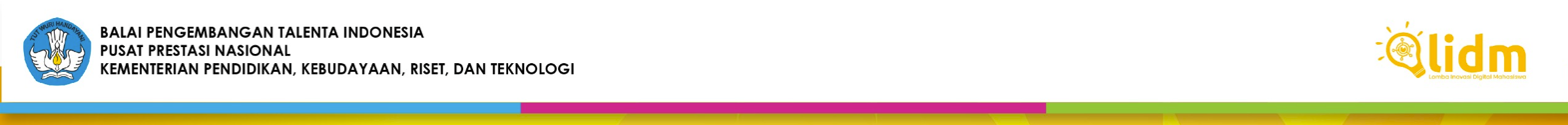 Permasalahan yang dapat diangkat
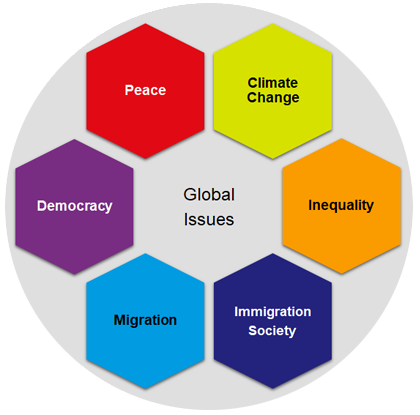 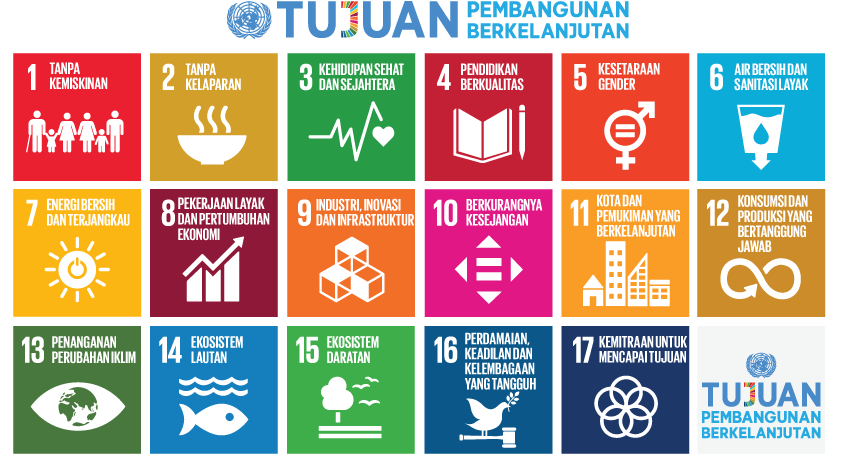 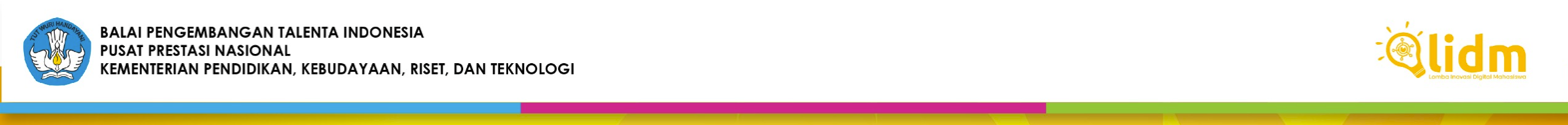 JENIS KREASI VIDEO
EDUTAINMENT
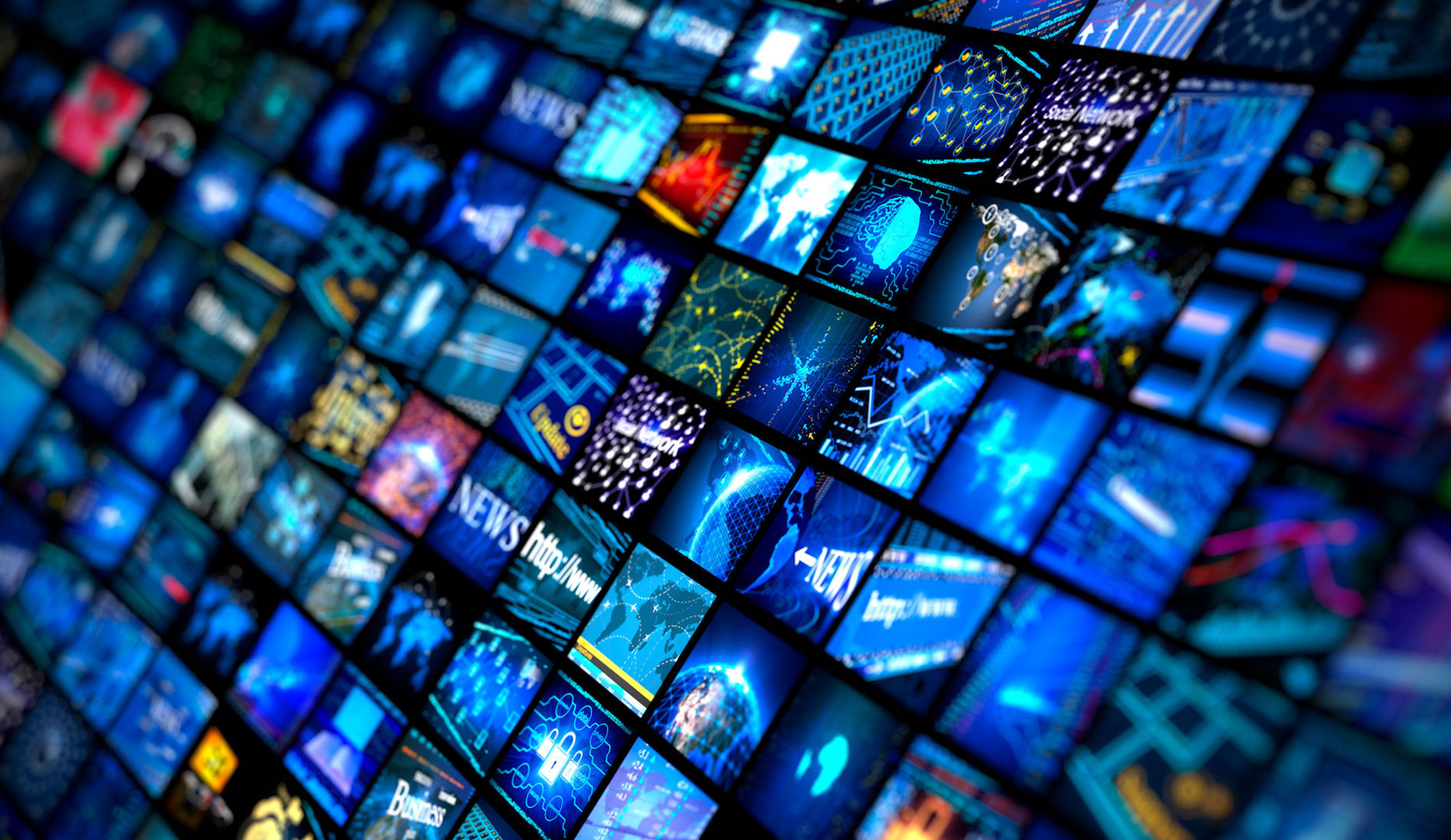 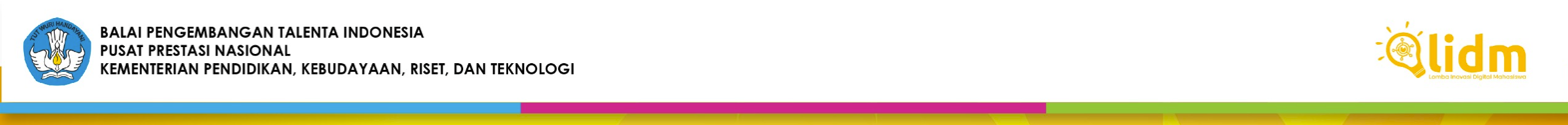 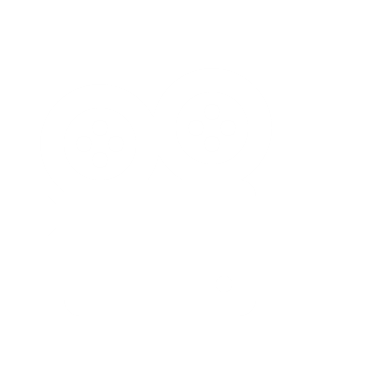 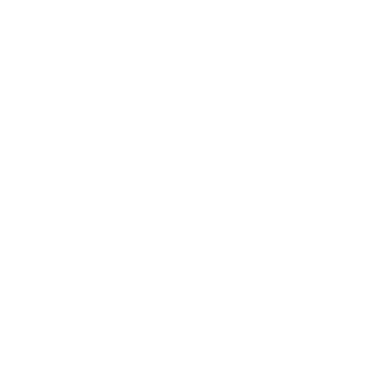 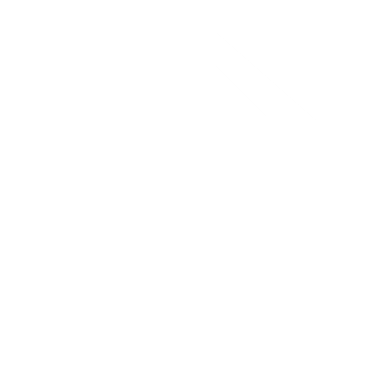 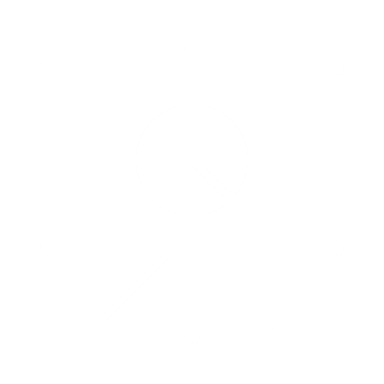 04
01
02
03
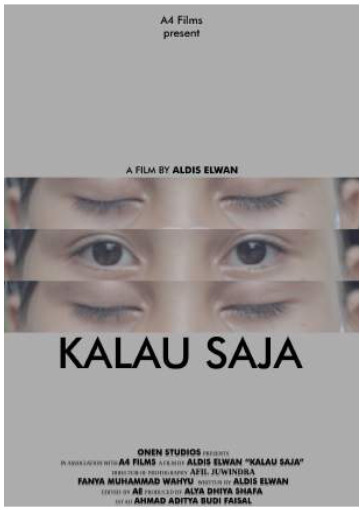 Karya Video
Poster Video
Menyusun Proposal
Dokumen Shooting
Membuat proposal dengan sistematika yang telah ditetapkan dan tidak di Batasi jumlah halaman
Dokumen shooting memuat sebagai berikut:
▪ Sinopsis
▪ Treatment
▪ Storyboard
▪ Naskah
Poster dibuat dengan Style poster film pada umumnya yang memuat informasi video secara komprehensif seperti judul, nama PT, dll
Membuat Video yang sesuai dengan aturan lomba  yang ada dalam pedoman LIDM 2024
Contoh Poster Video
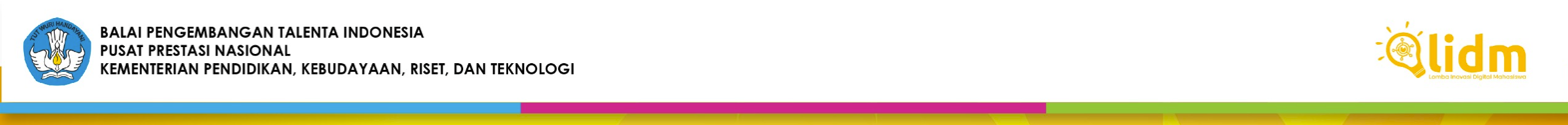 Proposal
Sistematika proposal terdiri dari: 
⮚ Cover (Lampiran 1) 
⮚ Lembar Pengesahan (Lampiran 2) 
⮚ Daftar Isi 
⮚ Abstrak 
⮚ Latar Belakang 
⮚ Tujuan 
⮚ Sasaran 
⮚ Manfaat 
⮚ Analisis Ide Cerita 
⮚ Susunan Tim dan Deskripsi Tugasnya 
⮚ Penutup 
⮚ Daftar Pustaka
⮚ Lampiran: 
Biodata (Mahasiswa & Dosen Pembimbing)
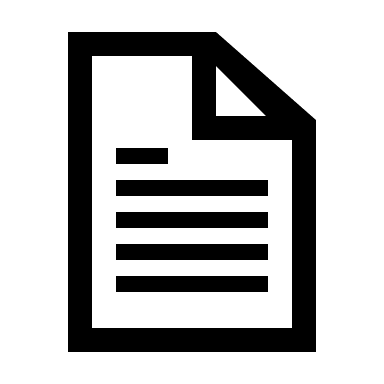 PROPOSAL TIDAK DIBATASI JUMLAH HALAMAN, TETAPI HARUS MEMPERHATIKAN KEJELASAN!!!
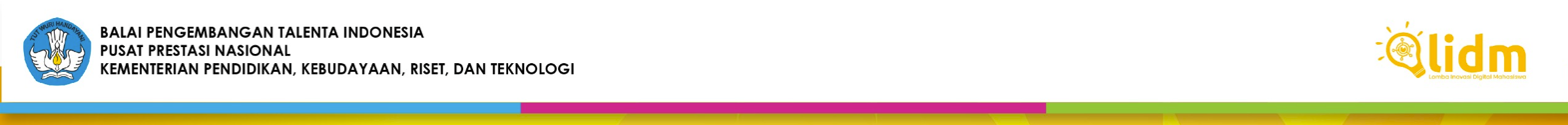 Dokumen Shooting
Dokumen shooting : 
▪ Sinopsis 
▪ Treatment 
▪ Storyboard 
▪ Naskah
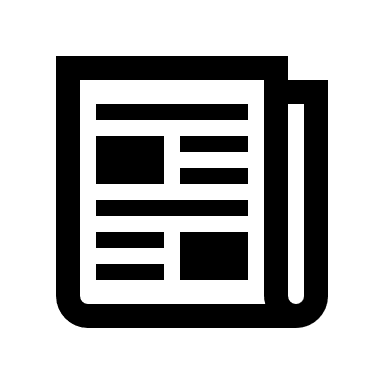 DOKUMEN SHOOTING TIDAK DIBATASI JUMLAH HALAMAN, TETAPI HARUS MEMPERHATIKAN KEJELASAN !!!
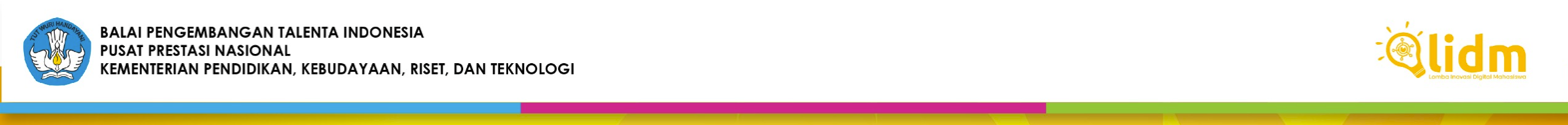 Poster Video
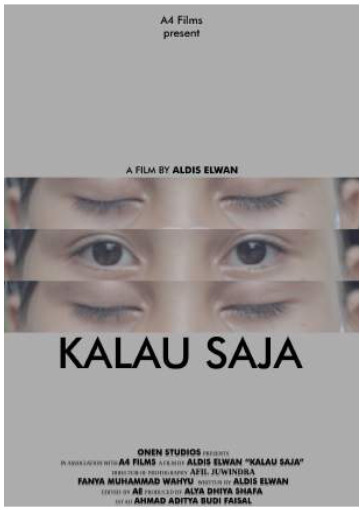 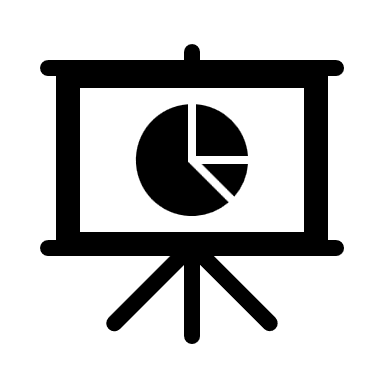 INGAT !!!! BUKAN FLYER
Dokumen shooting : 
▪ Ukuran 2480 x 3508 piksel 
▪ File bertipe JPEG
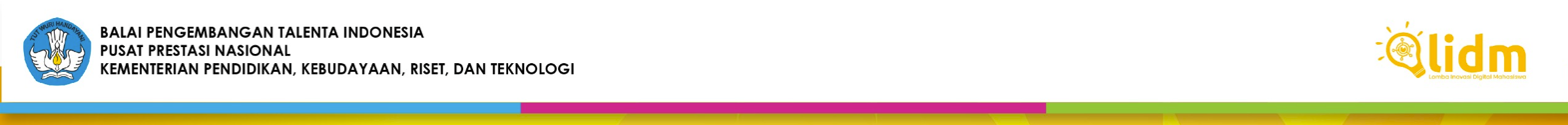 Karya Video
Video berdurasi rentang antara 3-5 menit, tidak termasuk opening countdown title dan credit title.
Video diunggah ke laman Youtube dengan visibiltas “public” dan resolusi video yang disarankan adalah 720p atau 1080p
Video harus bersifat orisinal dan bukan cuplikan yang diambil dari video orang lain.
Footage (video mentah), aset (sound recording, musik latar, dll), dan bentuk audio visual lainnya yang digunakan dalam video harus memperhatikan hak cipta.
Video harus memuat logo LIDM 2024 sebagai watermark di bagian kanan atas.
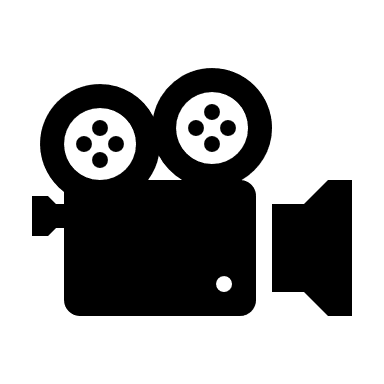 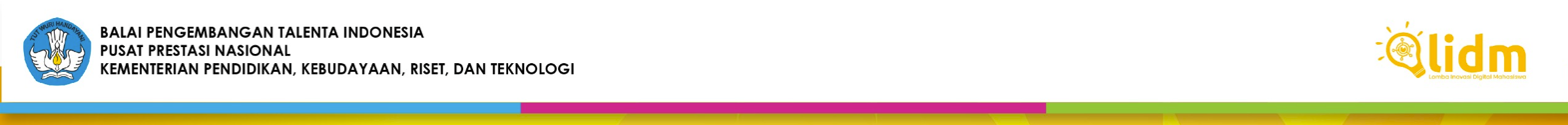 Kriteria Penilaian Seleksi
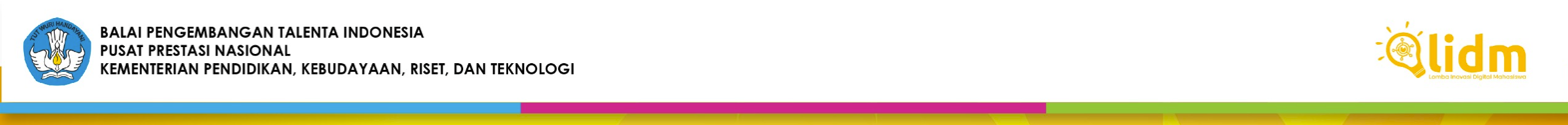 Kriteria Penilaian Final
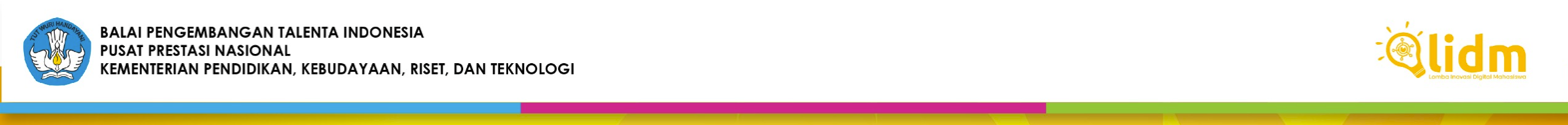 Juara LIDM 2020
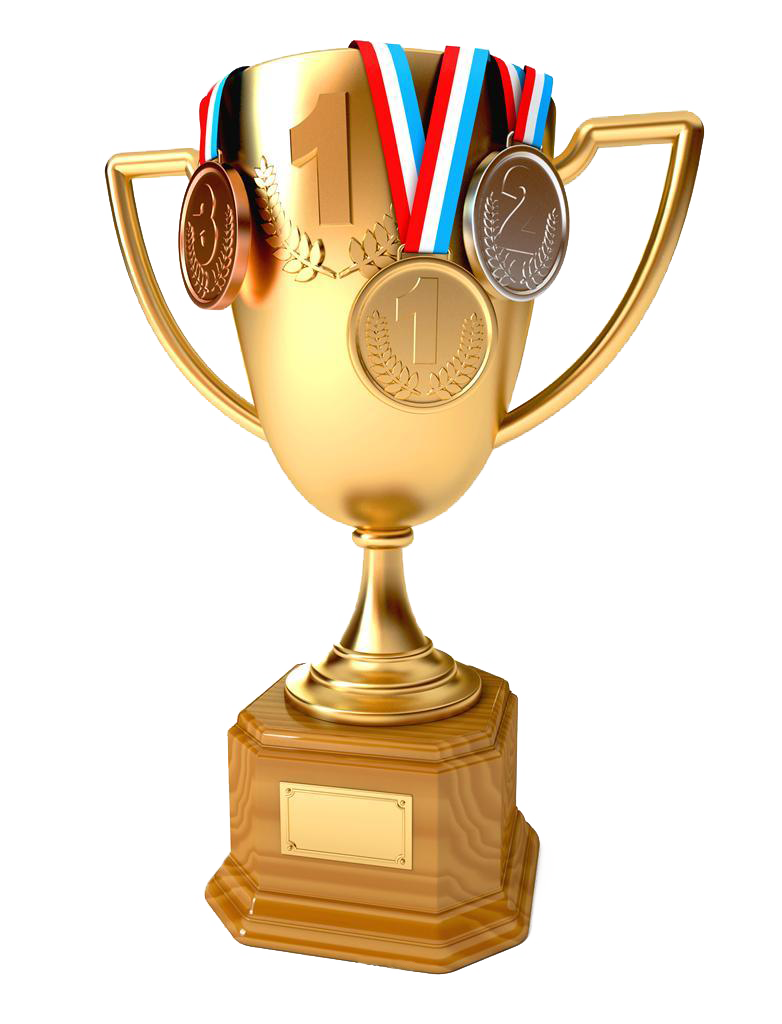 Universitas Pendidikan Indonesia
Nuraga

STKIP PGRI Tulungagung
Ada Pelangi Setelah Hujan Mereda

Universitas Muhammadiyah Malang
Hari Esok
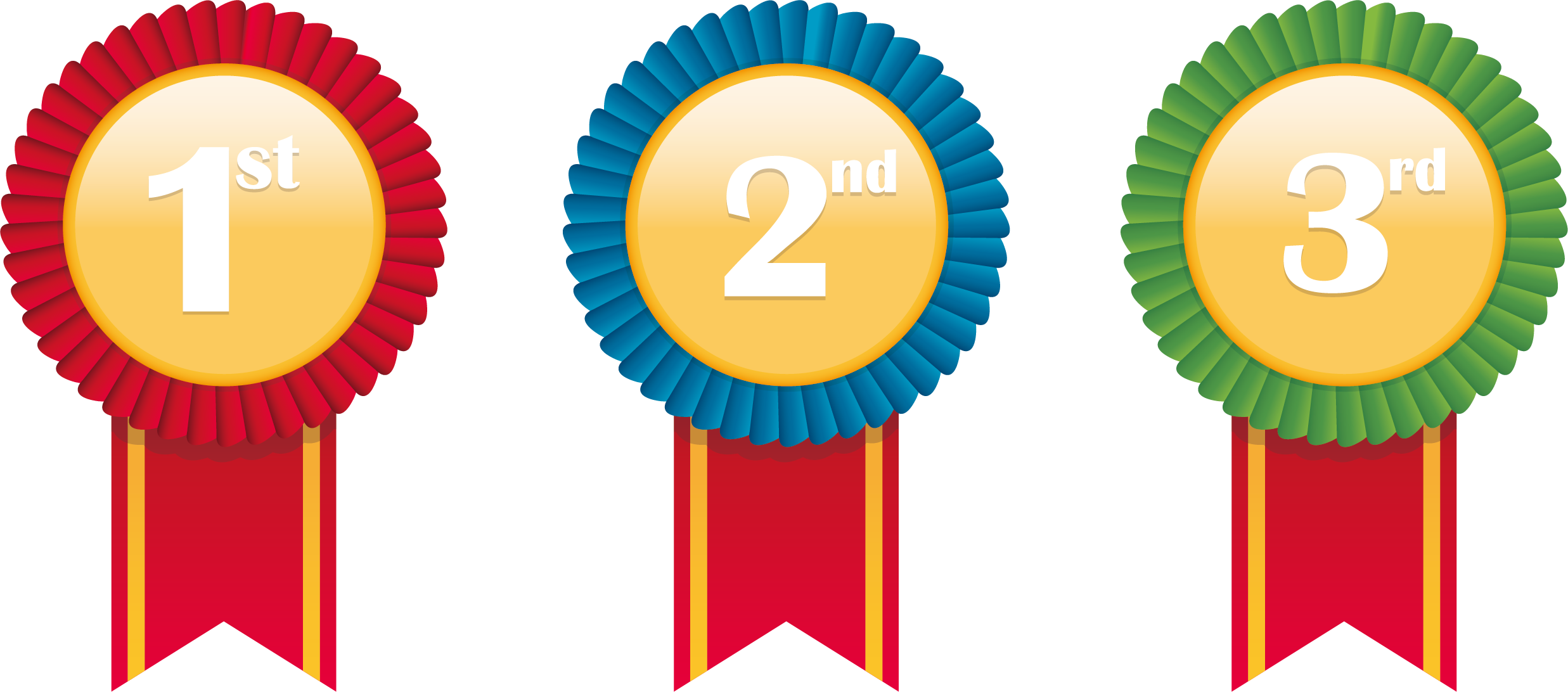 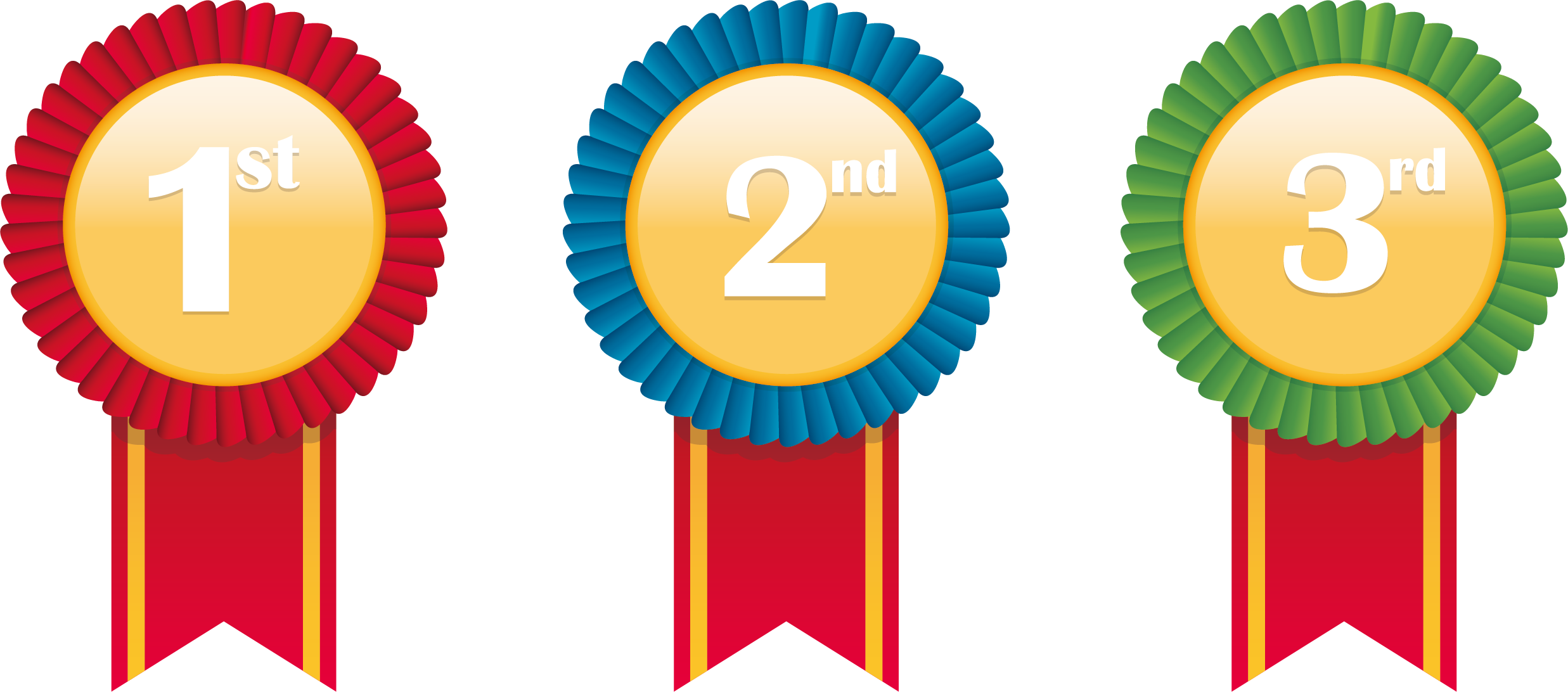 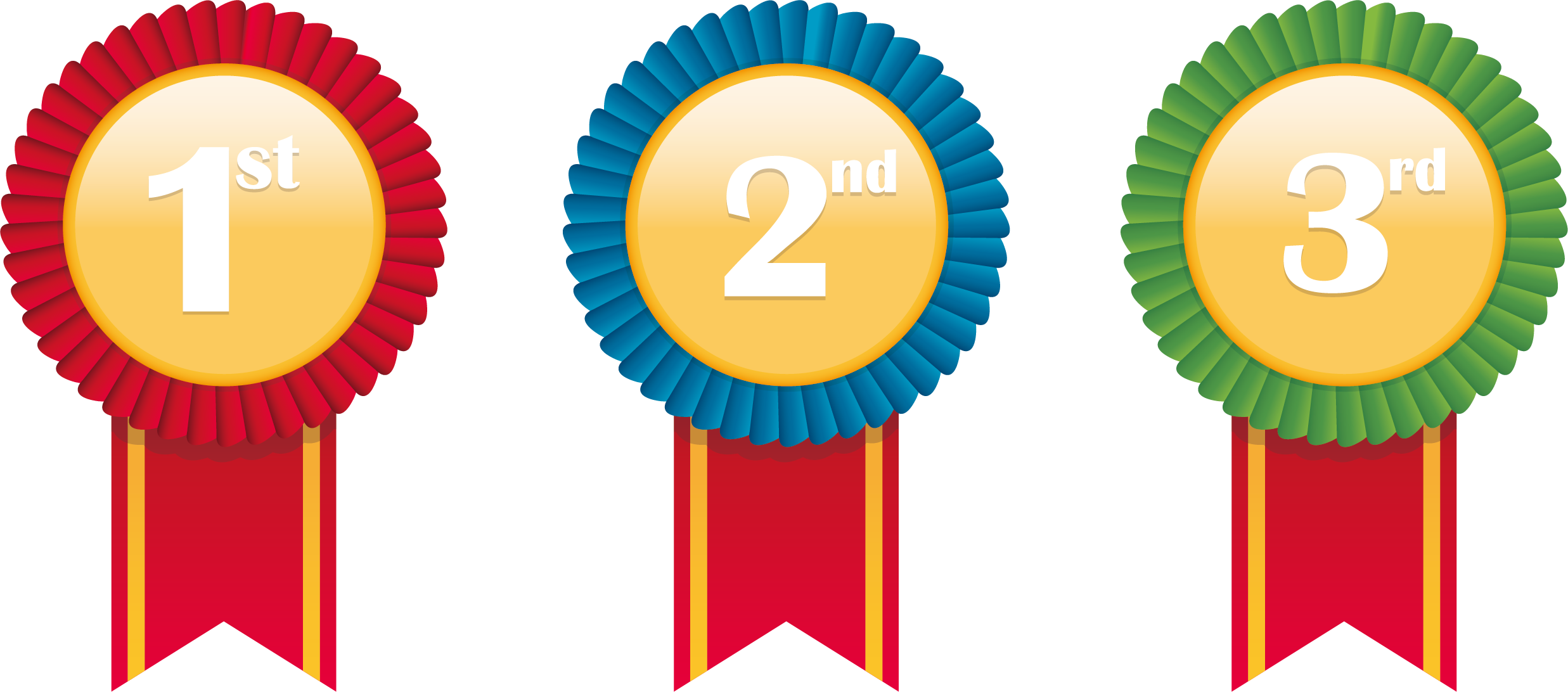 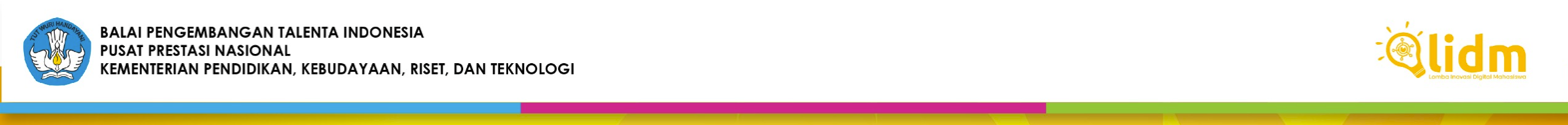 Juara LIDM 2021
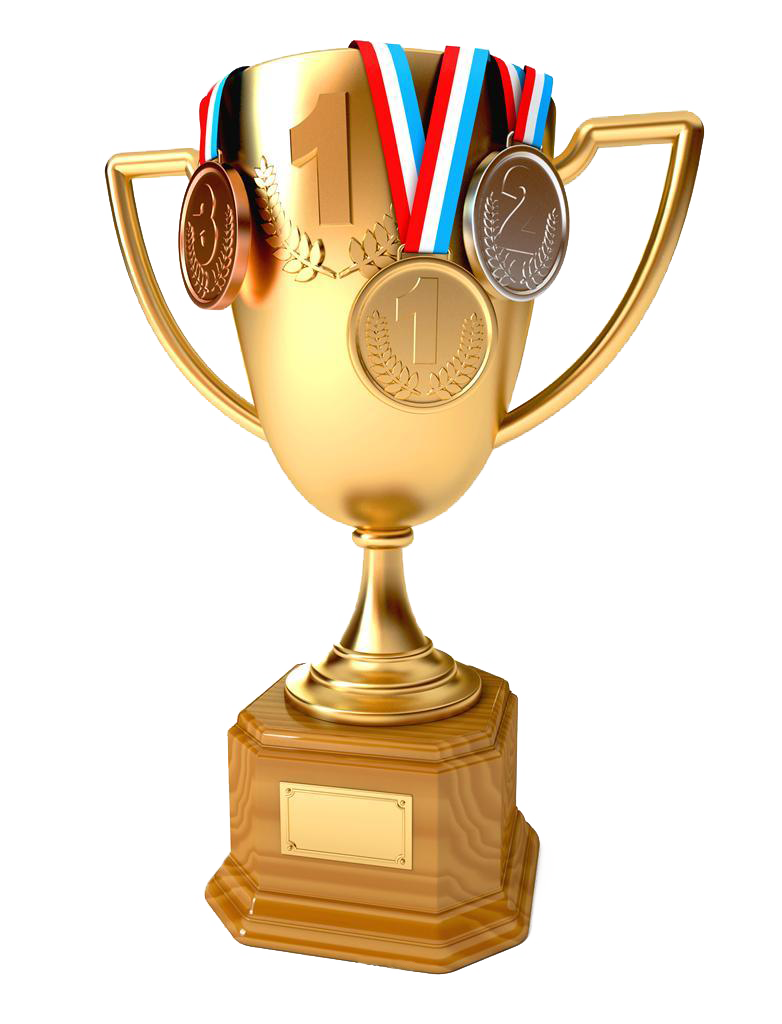 Institut Pariwisata dan Bisnis Internasional
Abirupa

Universitas Brawijaya
Kabar Baik Untuk Indonesia

Institut Seni Indonesia Surakarta
Ruang Gerak
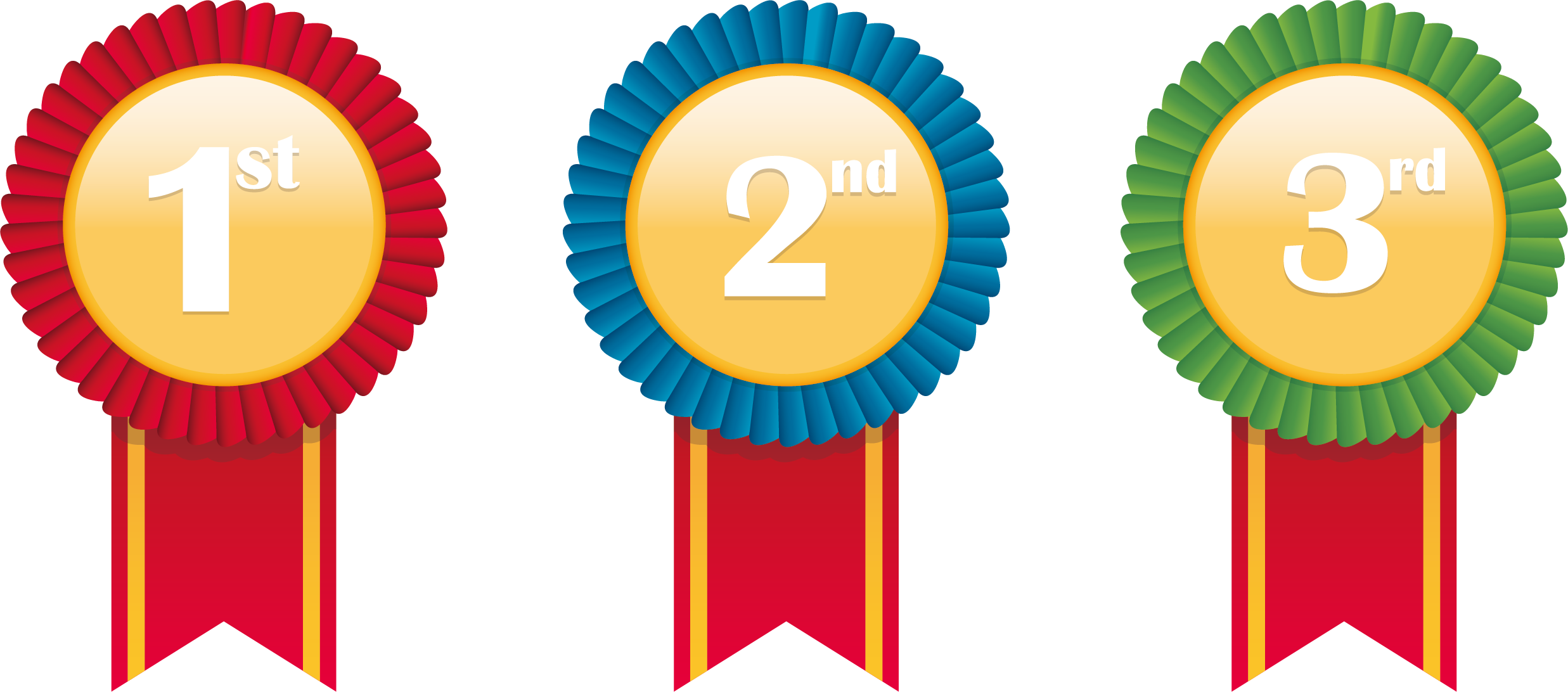 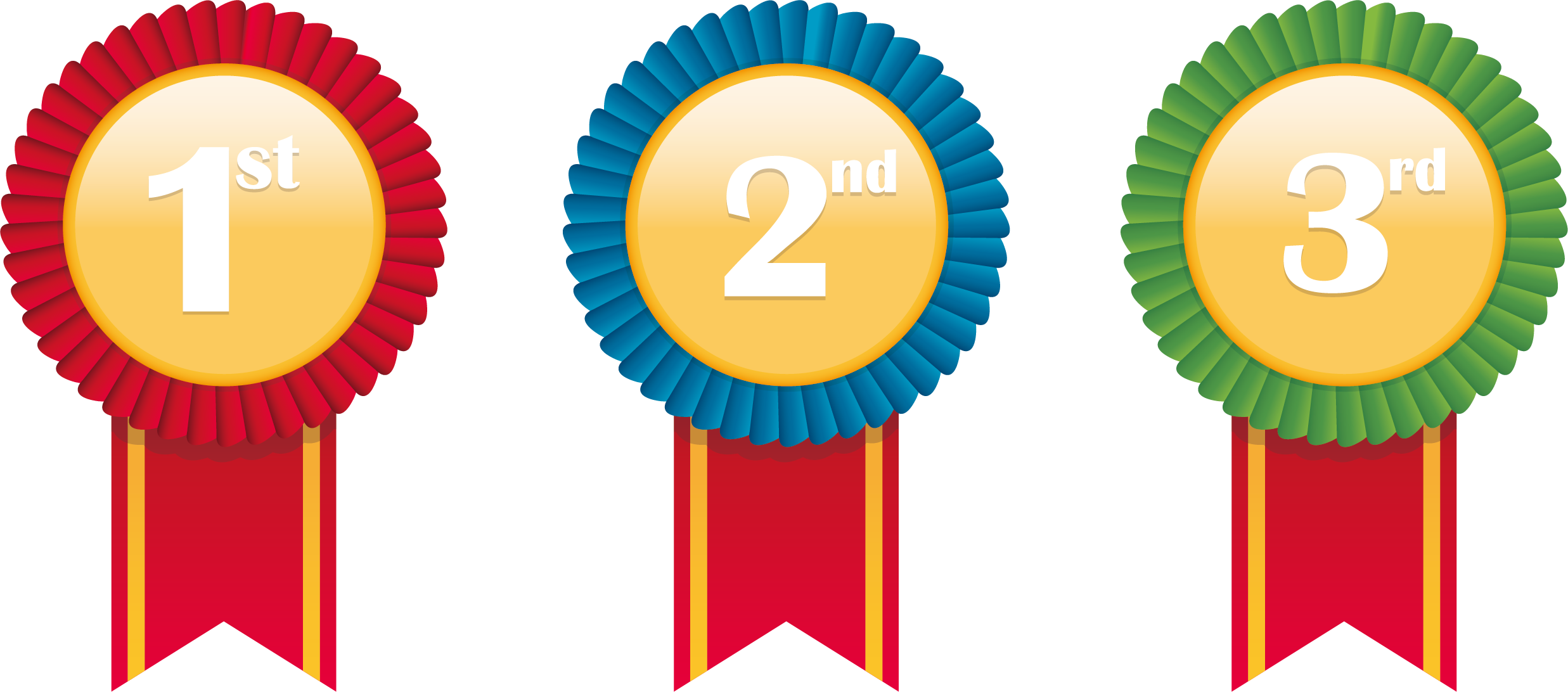 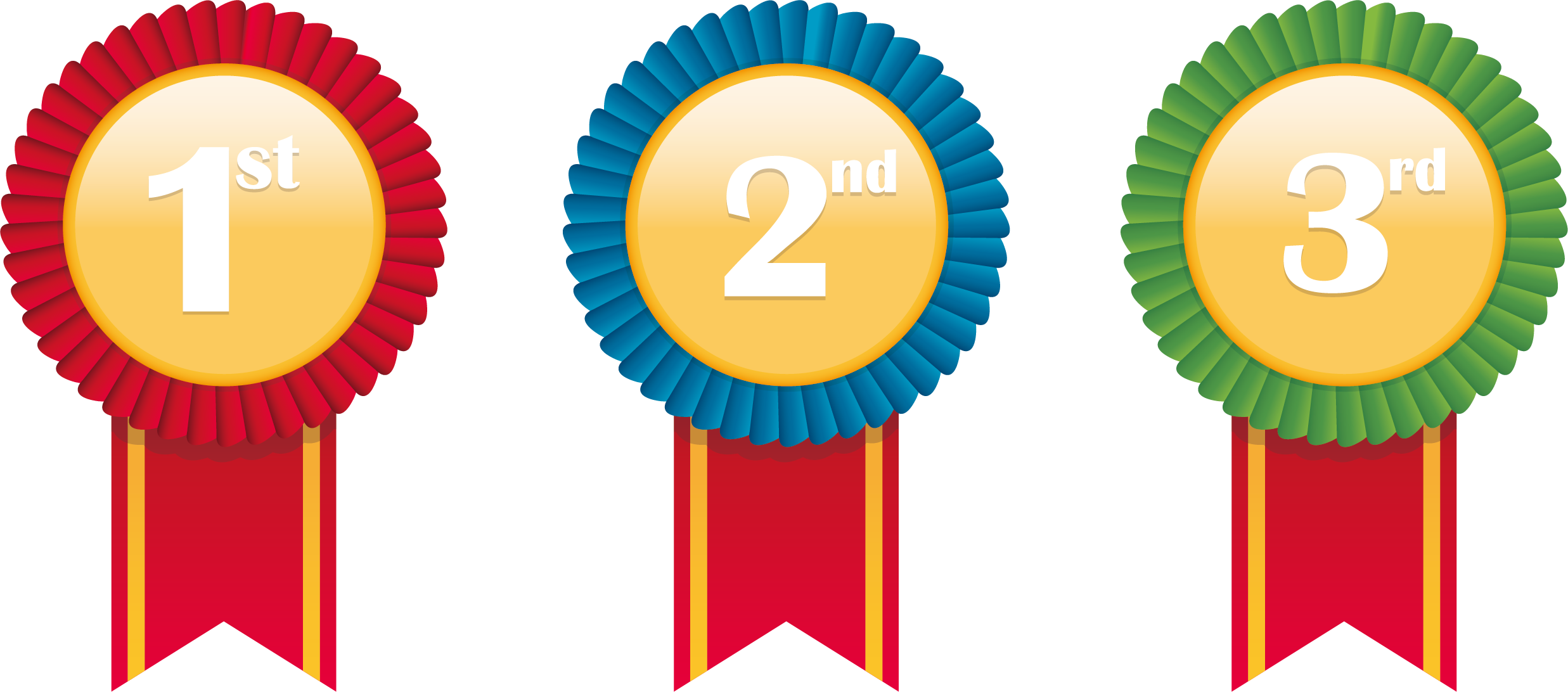 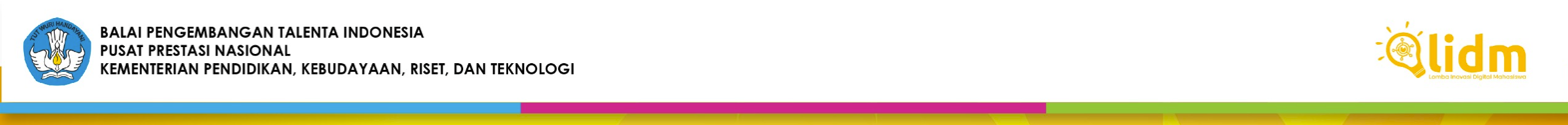 Juara LIDM 2023
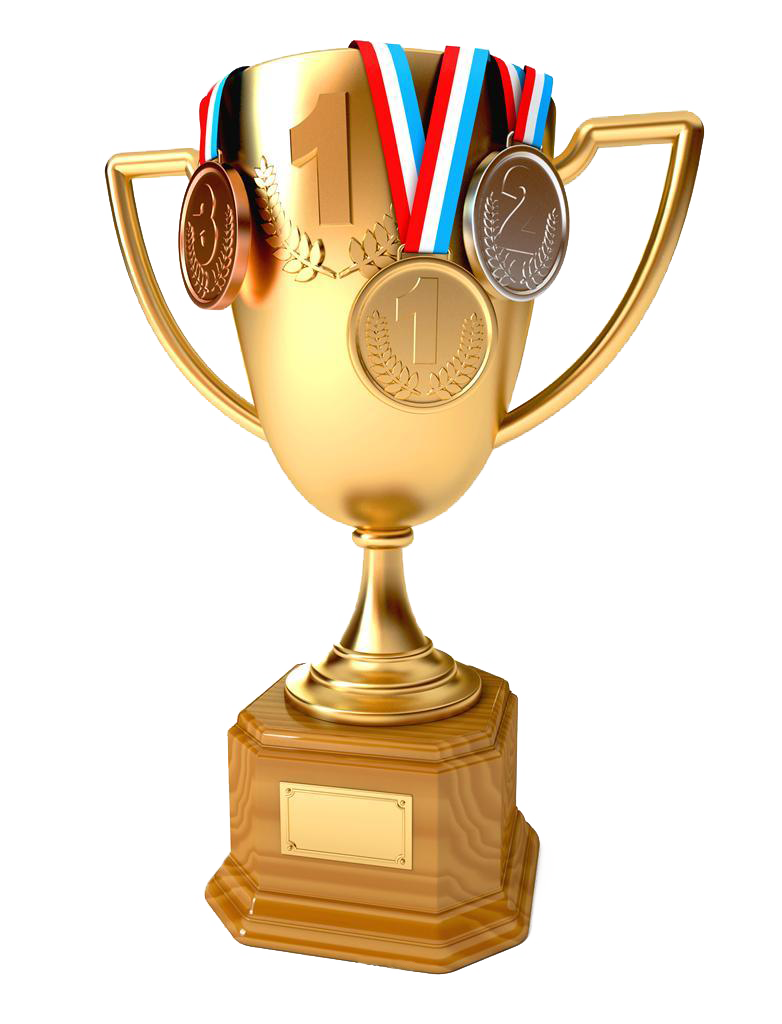 Universitas Gadjah Mada
Hamemayu

Universitas Pendidikan Indonesia
Risau

Institut Pariwisata dan Bisnis Internasional
Baruna
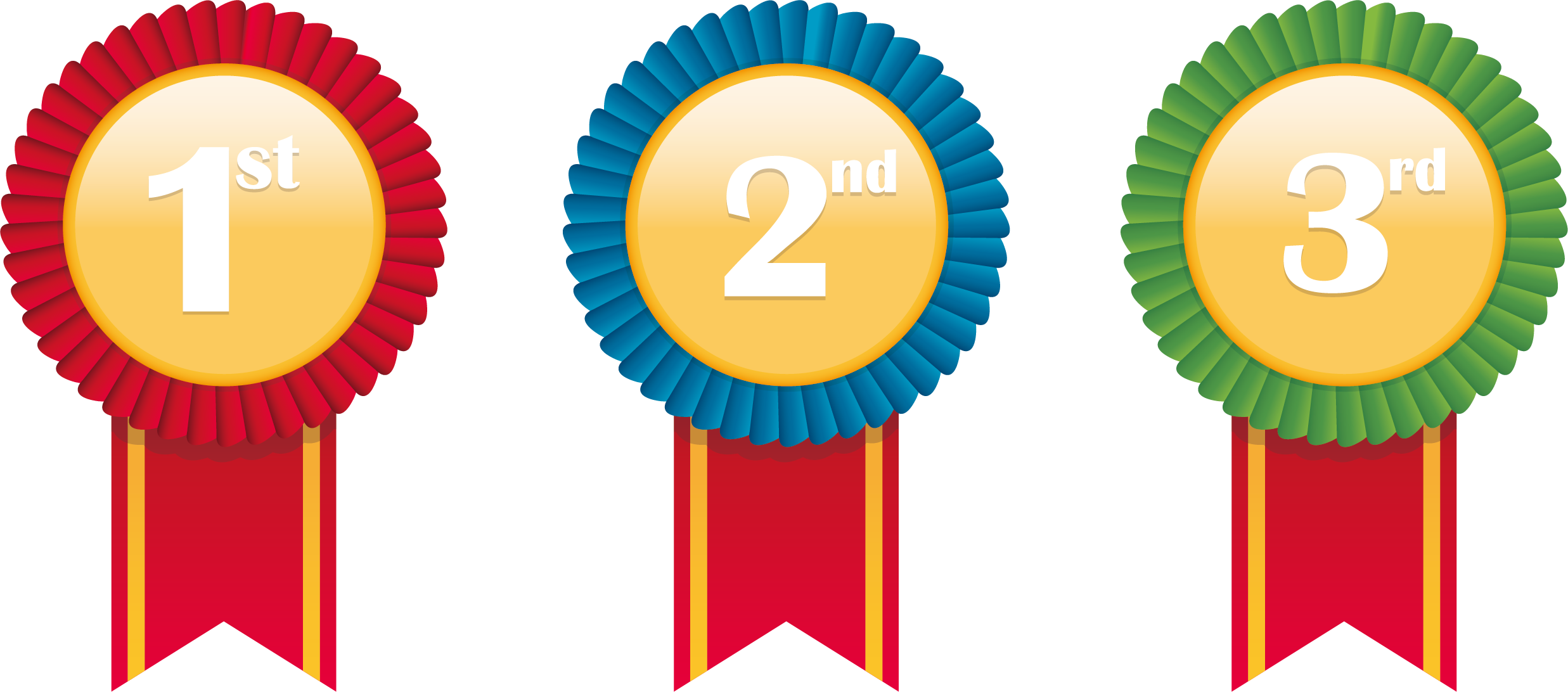 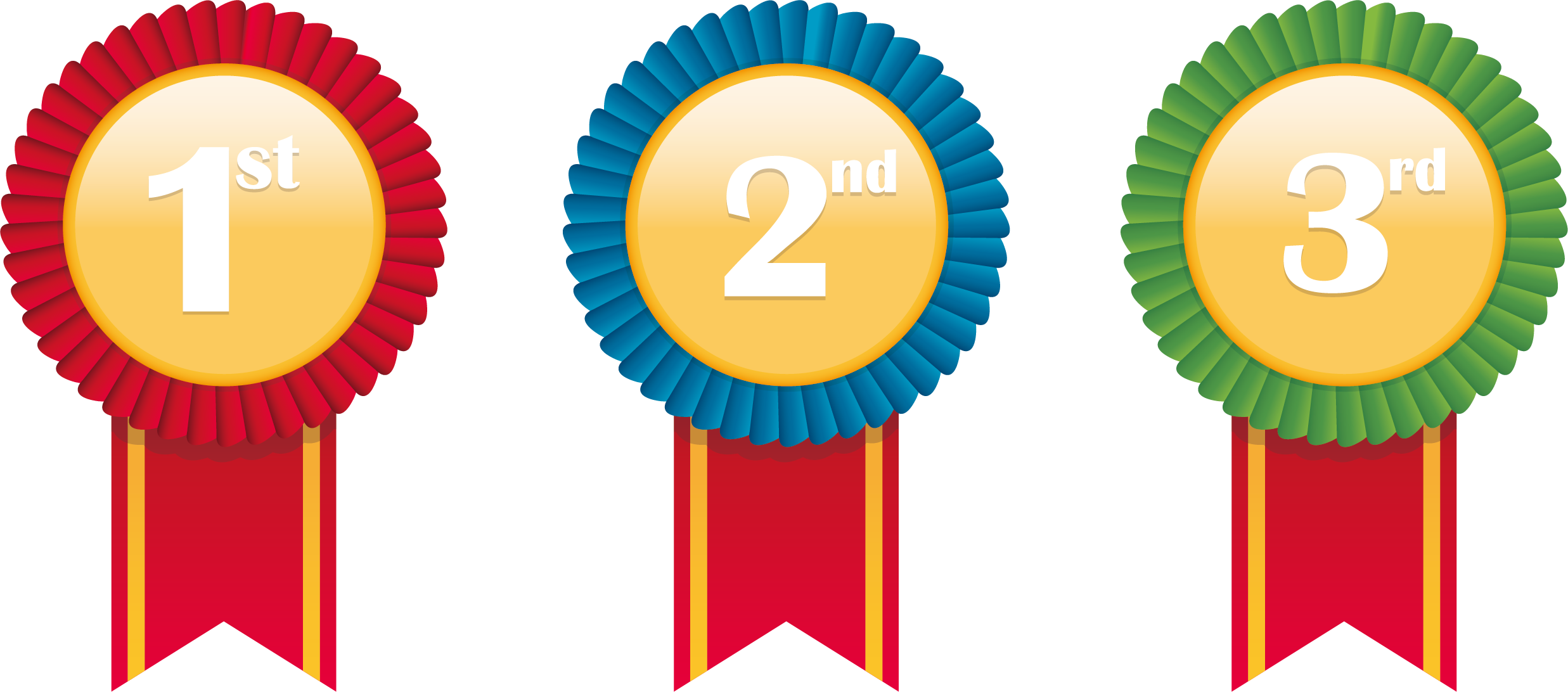 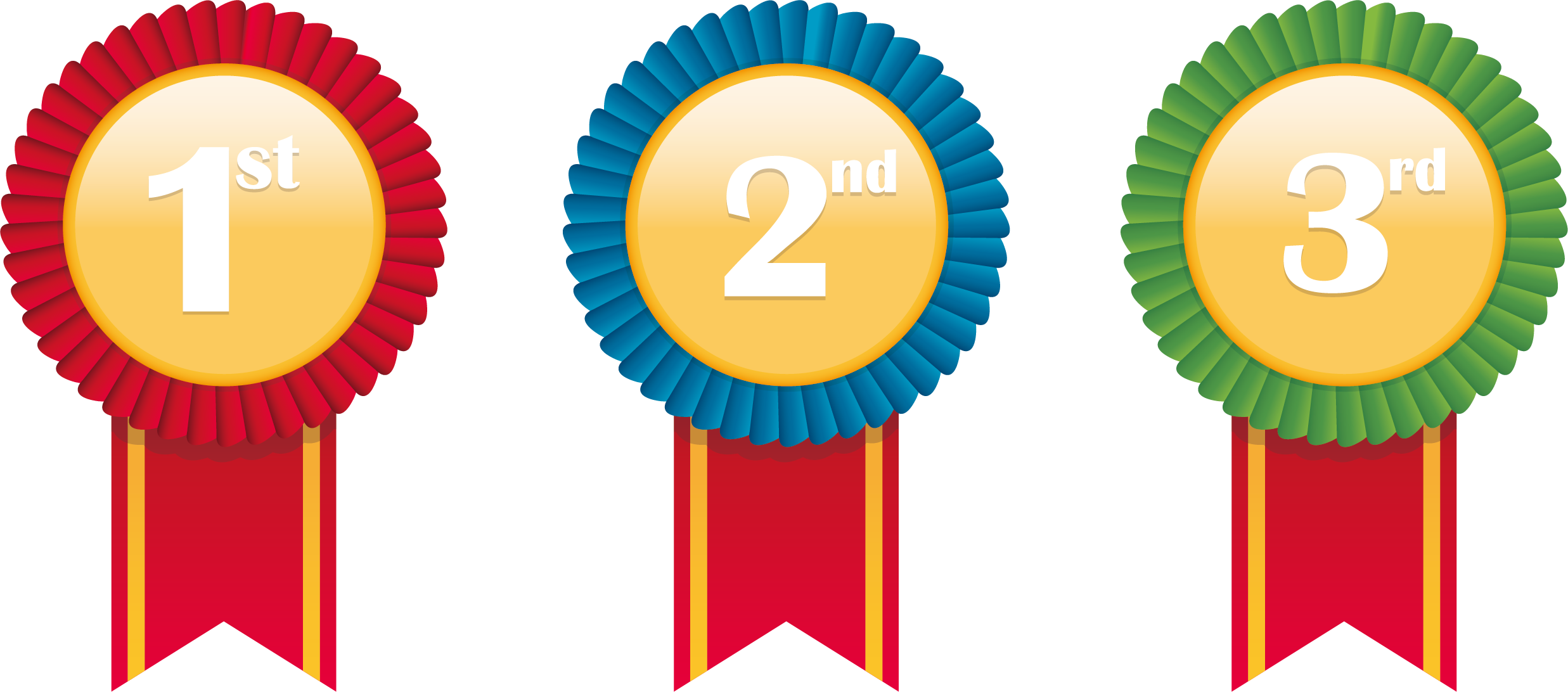 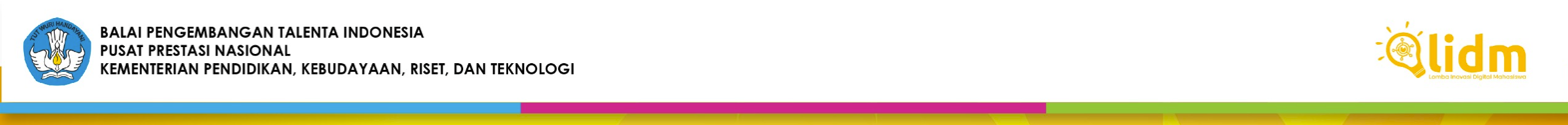 Terima Kasih